INTRODUCTION  TO POWER BI
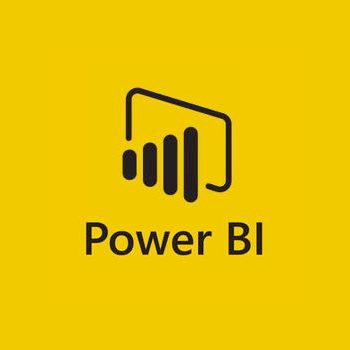 What is Power BI
Power BI is a business analytics service provided by Microsoft.
Power BI gives the ability to analyze and explore data on-premise as well as in the cloud.
 It provides interactive visualizations with intelligence capabilities, where  users can use to create reports and dashboards by themselves, without having to depend on information technology staff or database administrators.
Power BI provides the ability to collaborate and share customized dashboards and interactive reports across colleagues and organizations, easily and securely.
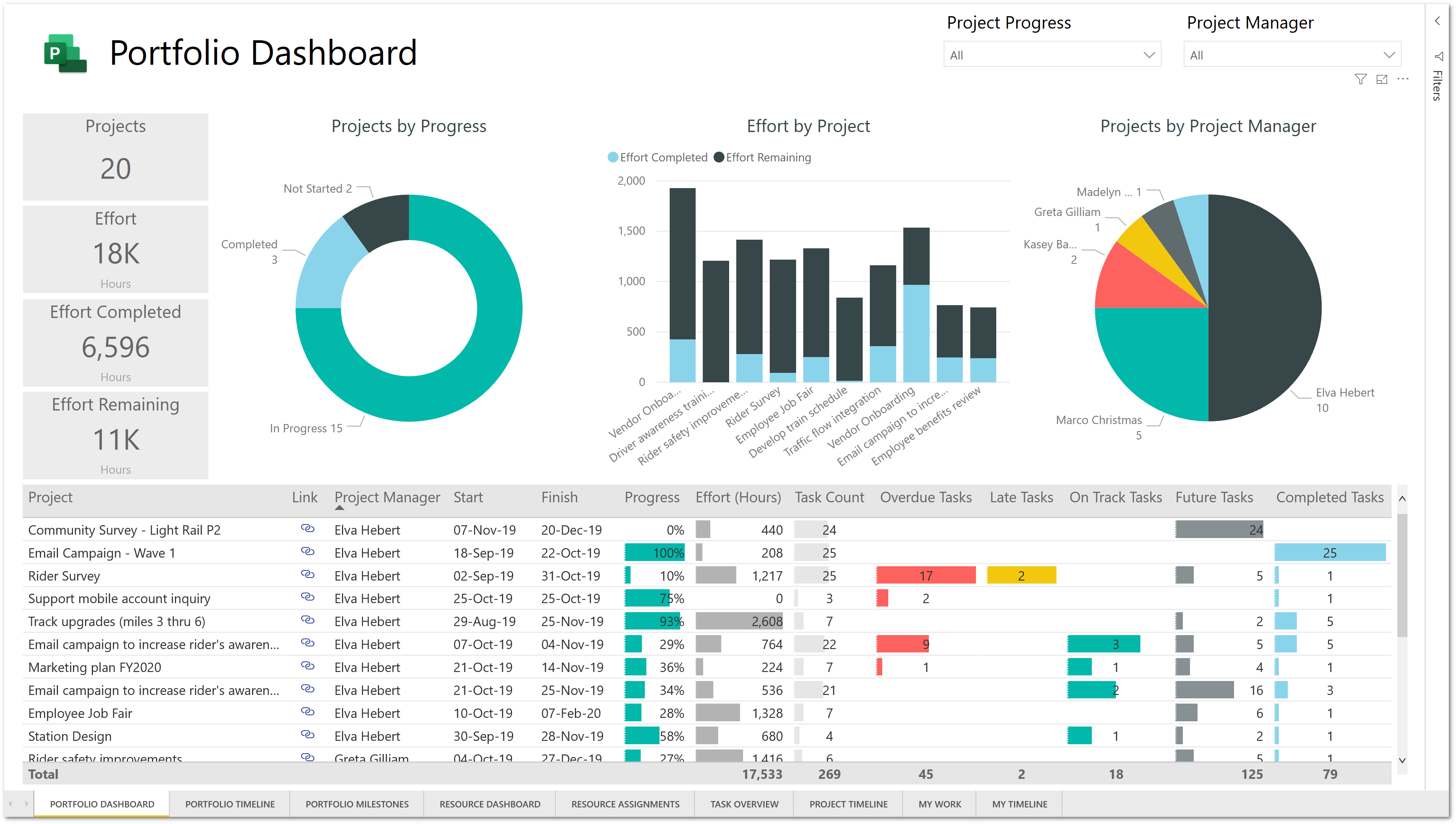 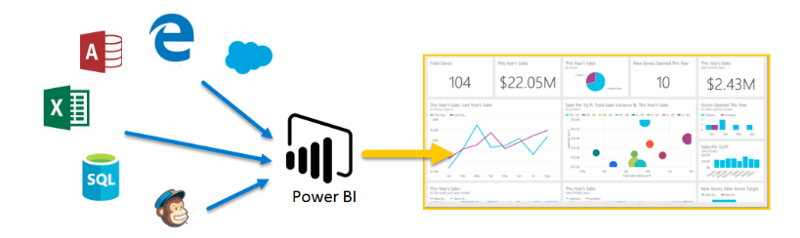 Benefits of Power BI
Integrates seamlessly with different data sources.
Rich personalized dashboards.
Provides a cloud-based as well as a desktop interface.
Publish reports securely over web and mobile apps
Export to different format like PDF and PPT
Integrated with different web applications and SharePoint applications
Easily scalable across the entire organization.
Power BI Consists of Four Components/Phases
Power BI Applications
Components of Power BI
Power BI
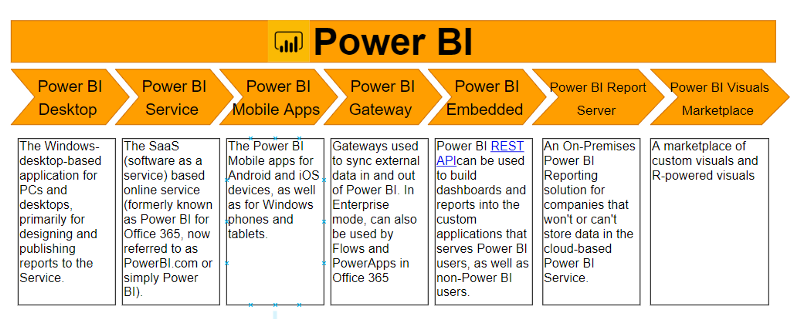 Building blocks of Power BI (Major block of Power BI Reporting)
Power BI
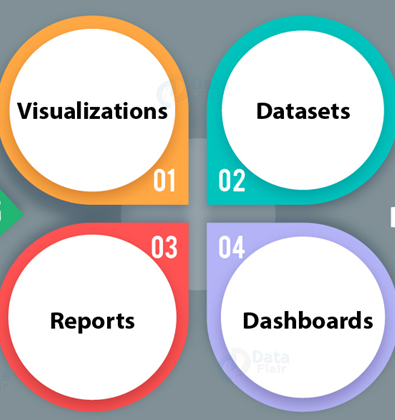 Dataset:
Data-set is nothing but a collection of data or information.
Power BI harnesses this data to create visualizations. 
It can be a simple data set or a combination of many different sources, which can be filtered and combined to provide a different data set altogether.
Visualizations:  A visual representation of data is called visualization. For example, a chart or a graph can be used to represent data visually.
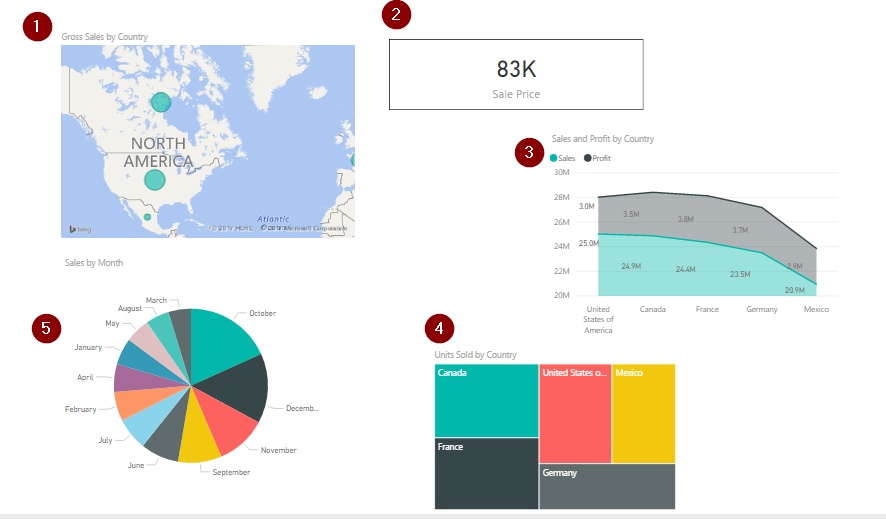 1.Map representation
 2.Card visualization
 3.Stacked area chart
 4.Tree map
 5.Pie chart
Reports:   A collection of visualizations that appear together on one or more pages is a report in Power BI. It is a collection of items that are related to one another.
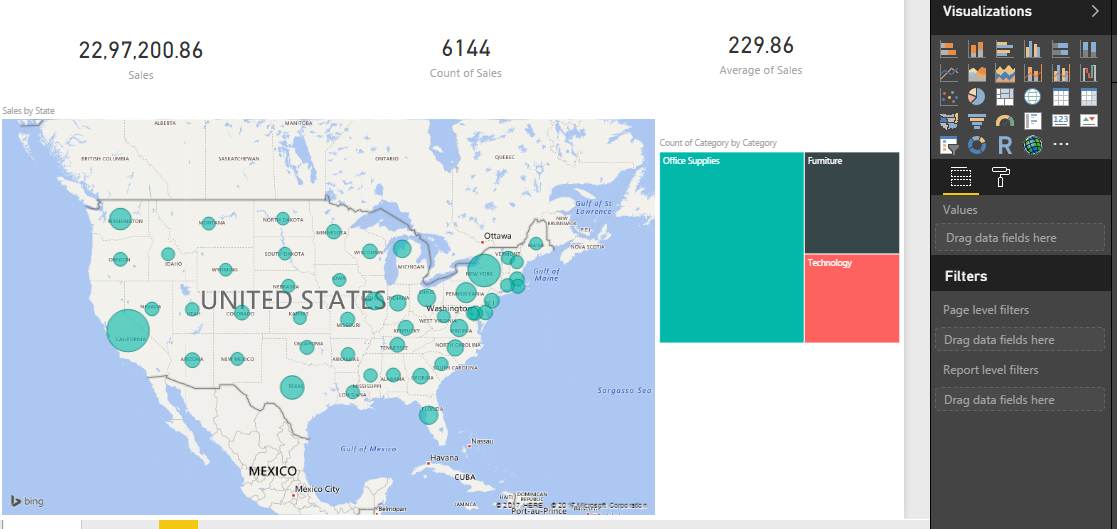 Dashboards:  A Power BI dashboard is a single page interface.   It is often called a canvas, that uses visualizations to tell a story.
Architecture
Different Types of Systems, Databases & Reporting Tools
Different Types of Systems, Databases & Reporting Tools
Different Types of Systems, Databases & Reporting Tools
Different Types of Systems, Databases & Reporting Tools
Flow of Reporting & Analysis
How Data is Prepared for Reporting
How Data is Prepared for Reporting
Enterprise Data Architecture (MSBI)Power BI is a subset to MSBI which is used for which is used for Data Visualizations.
Power BI Enterprise Flow(Different phases of Power BI)
Different phases of Power BI Reporting.
1. Data Sources/ Data Connectors
2. Data Integration /Transformation
3. Data Processing / Cleaning
4. Data Visualizations
5. Publishing
6. Sharing To Business users

1. Data Sources  / Data Connectors
 Data Sources is connecting to different data sources like file sources, data sources ,web sources etc. and pulling the data into power bi datasets.

2. Data Integration / Transformation
 Data integration involves combining data residing in different  sources and providing users with a unified view of them.
3. Data Processing /Cleaned
The integrated data is still not ready for  visualization because the data needs processing before it can be presented. This data is pre-processed or cleaned.

4. Data Visualization
So once the data is loaded and processed now it can be visualized much better with use of various visualizations that Power BI has to offer. Use of reports, dashboards help one represent data in more intuitive manner. These visuals, reports help business end users to take business decisions based on the insights.
5. Publishing
The Report created by Power BI Desktop will be deployed into web interface of Power BI Cloud Services. Now the Power BI Report is on web which can be viewed by anyone over web and integrated with different applications.













6. Sharing with Business users
The Report once deployed can be shared in web url.  The Report can be exported into different formats and shared.  The Desktop report can also be shared with users as a Template.
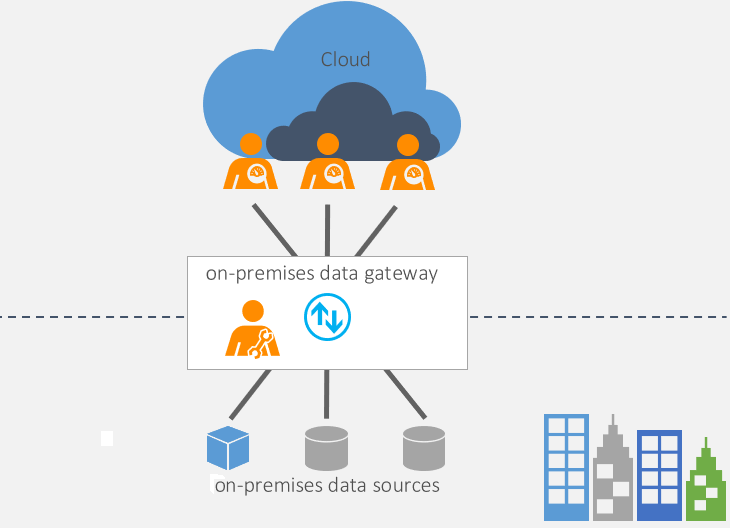 Steps for Creating a Report in Power BI.
1. Open Power BI Desktop version
(To use Power BI, we need to download and install Power BI)
2. Create a New Report Page in Power BI
3. Connect to data sources and fetch the data from files, databases etc.
4. Go To Visualization Pane and Bind Data into Charting Components
5. Format the Visualization
6. Save the Report as a File.(PBIX)
7. Publish the Report (For Publishing the report account needs to created in Power BI)
8. Share the Report
Steps 1 : Open Power BI Desktop version
Steps 2 : Create a New Report Page in Power BI
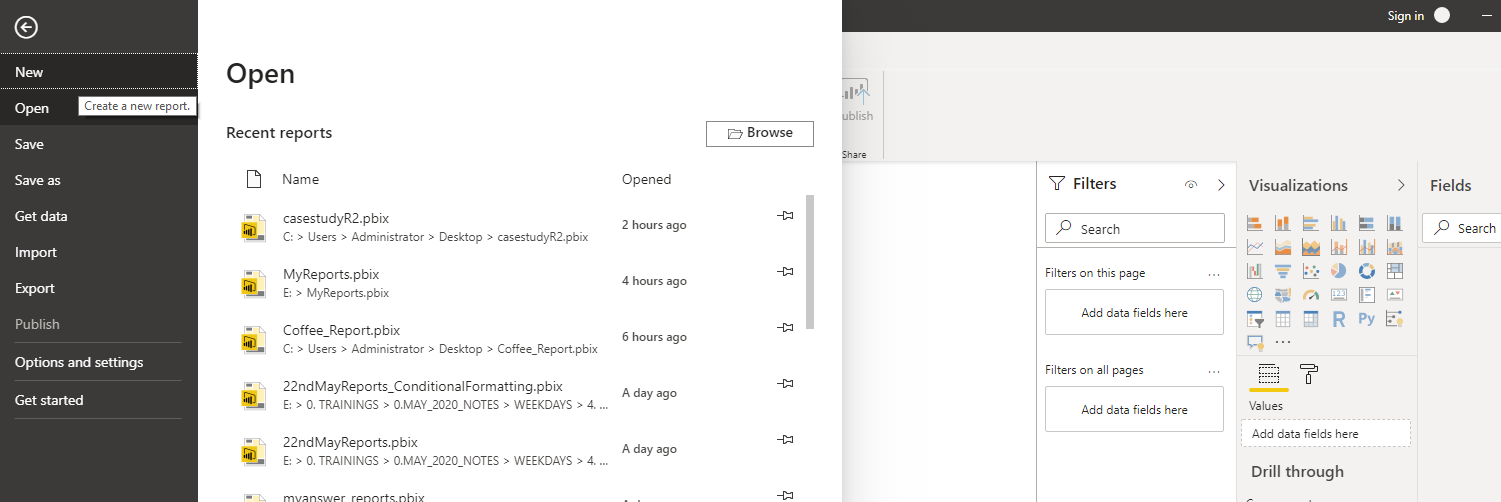 Steps 3 : Connect to data sources and fetch the data from files, databases etc.
Steps 3 : Connect to data sources and fetch the data from files, databases etc.
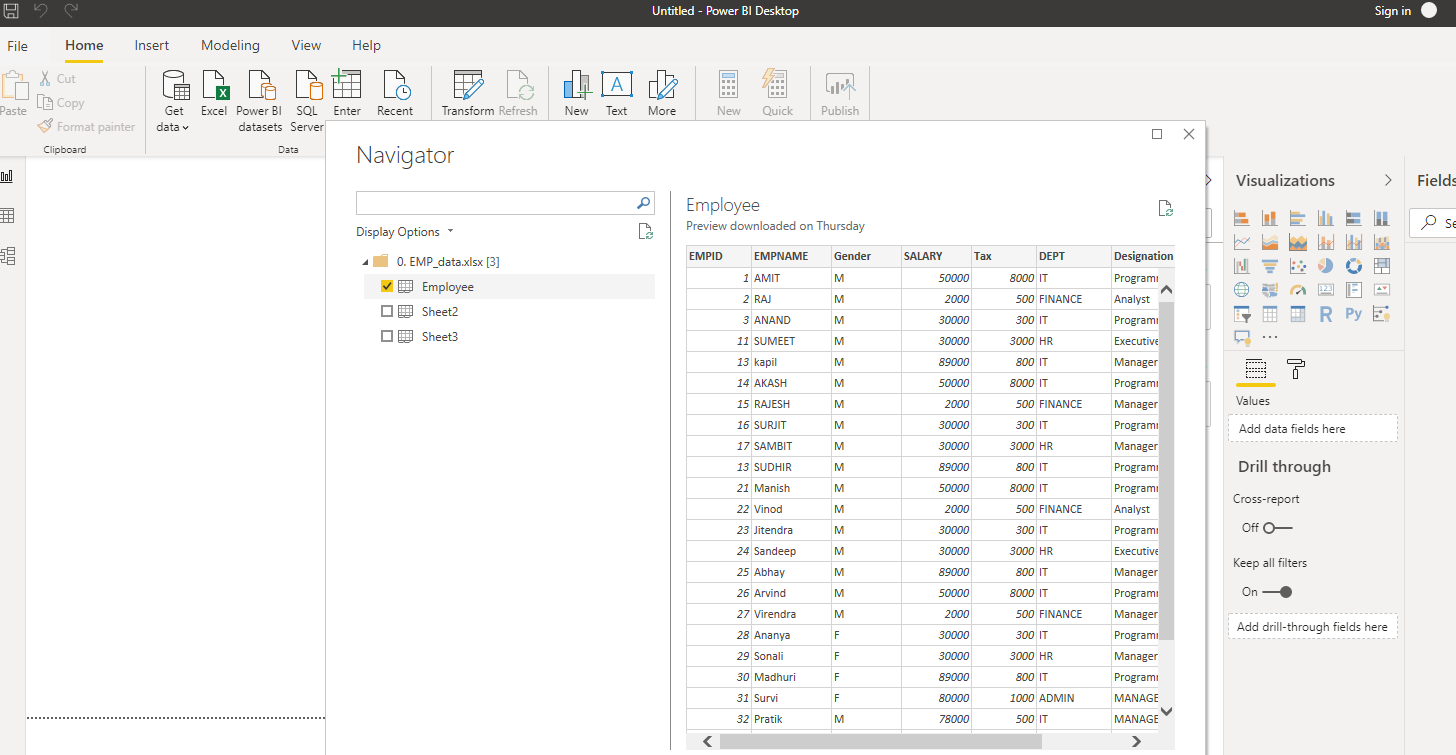 Steps 4 :Go To Visualization Pane and Bind Data into Charting Components
Steps 4 : Go To Visualization Pane and Bind Data into Charting Components
Steps 5 : Format the Visualization
Steps 6 : Save the Report as a File
Steps 7 : Publish
Steps 7 : Publish
THANK YOU